Recursion
Thomas Schwarz, SJ
“The power of recursion evidently lies in the possibility of defining an infinite set of objects by a finite statement. In the same manner, an infinite number of computations can be described by a finite recursive program, even if this program contains no explicit reference.”
Algorithms +Datastructures = Programs
N.E. Wirth, 1976
Recursion as a Universal Tool
Recursion possible:
Solution depends partially on solution(s) to (a) smaller problem(s)
Recursion function consists of 
Base Case
Call to function with smaller arguments
Examples for Recursion
Euclidean Algorithm
Base case: one number is zero
Recursion: express the problem using smaller numbers
Examples of Recursion:

Efficient Calculations of Powers
Naive power calculation:
 


This uses n multiplications. 
Can do better by setting acc = x, but that still uses  multiplications
def power(x,n):
   acc = 1
   for _ in range(n):
      acc *= x
Examples of Recursion:

Efficient Calculations of Powers
There is a better way with recursion
If  is even, :   is the product of  with itself.
If n is odd,  :  is 
This leads to very simple Python code
Examples of Recursion:

Efficient Calculations of Powers
Direct Python Implementation:
def power(x, n):
   if n == 0:
      return 1
   if n == 1:
      return x
   if n%2 == 0:
      return power(x,n//2)*power(x,n//2)
   return power(x,n//2)*power(x,n//2)*x
Examples of Recursion:

Efficient Calculations of Powers
Why does this work
A formal proof can assure that we did not make an implementation mistake
Proof is by induction
Base Cases:  n=0 and n=1 are directly in the code
Induction Step:  Assume it works for all inputs up to, but not including n
Need to show that it also works for n
Examples of Recursion:

Efficient Calculations of Powers
Case distinction:
If  is even:
Then  and the code works
If  is odd 
Then  and the code works
Here, we are using the induction hypothesis
Examples of Recursion:

Efficient Calculations of Powers
As you can see, recursion and induction match each other closely
Examples of Recursion:

Efficient Calculations of Powers
Performance:
Best case:  is a power of 2, i.e. 
By induction: show that the algorithm takes m steps.
Each step uses one multiplication.
Total of  multiplications
Examples of Recursion:

Efficient Calculations of Powers
Performance:
Worst case:   is always odd
  
Next element in this sequence is calculated from the previous:  
Can prove by induction:
Examples of Recursion:

Efficient Calculations of Powers
Performance: 
Worst case: 
Two multiplications per step
There are  steps
Total is  multiplications
Which is  multiplications
Examples of Recursion:

Efficient Calculations of Powers
Performance:
Examples of Recursion:

Efficient Calculations of Powers
Implementation using binary operations
def power(x, n):
   if n == 0:
      return 1
   if n == 1:
      return x
   m = n >> 1
   r = n&0x01
   p = power(x,m)
   if r:
      return p*p*x
   return p*p
Examples of Recursion:

Triominos
We are given a chess board of size  with one field removed.
Write a program that shows how to tessellate the chess board with a triomino
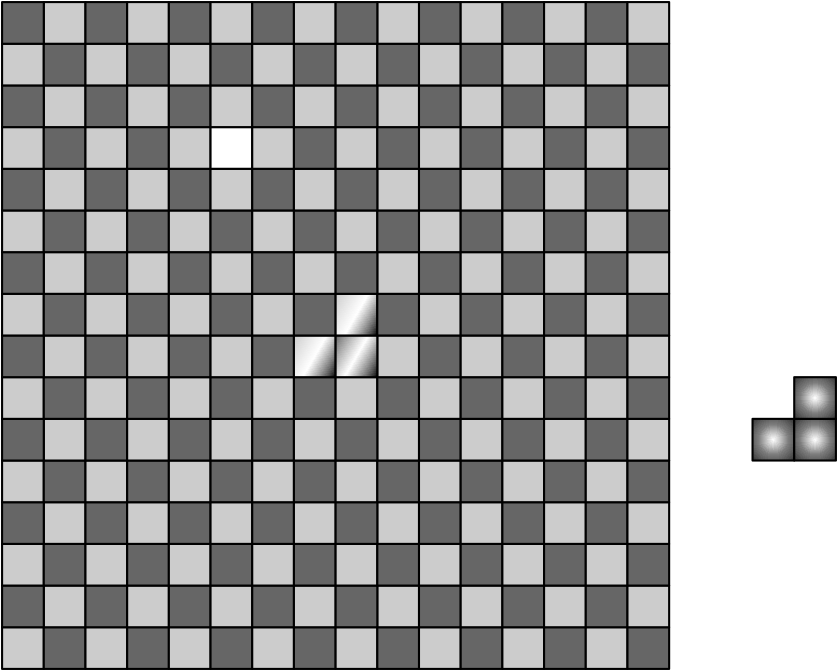 Examples of Recursion:

Triominos
Notice:
The chess board has  fields.
A Triomino has three fields
So, maybe it is possible
Examples of Recursion:

Triominos
Base Case:
.  
A two-by-two chess board has four fields.
Remove one, and you have a triomino
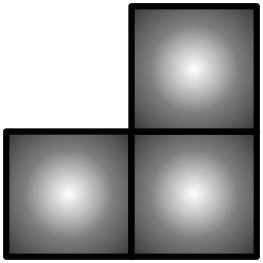 Examples of Recursion:

Triominos
Recursion:
A  chessboard consists of four  chessboards.
Take such a board with one field removed.
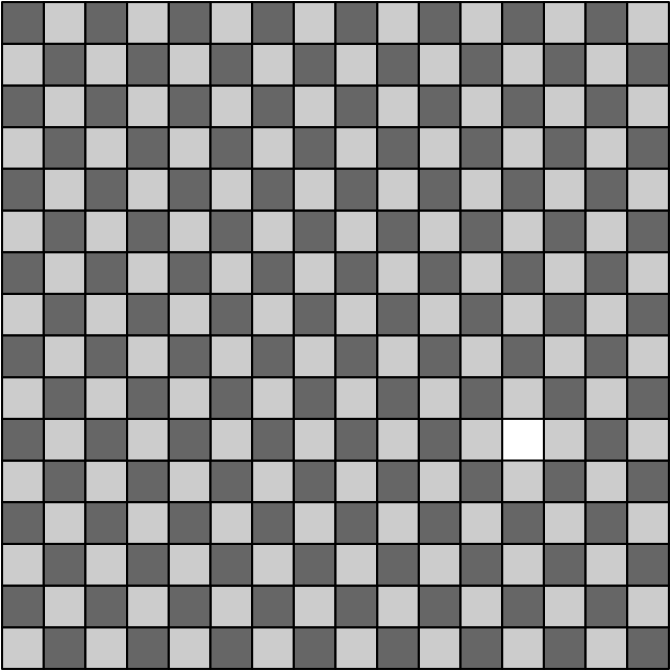 Examples of Recursion:

Triominos
Divide the board into four equal parts
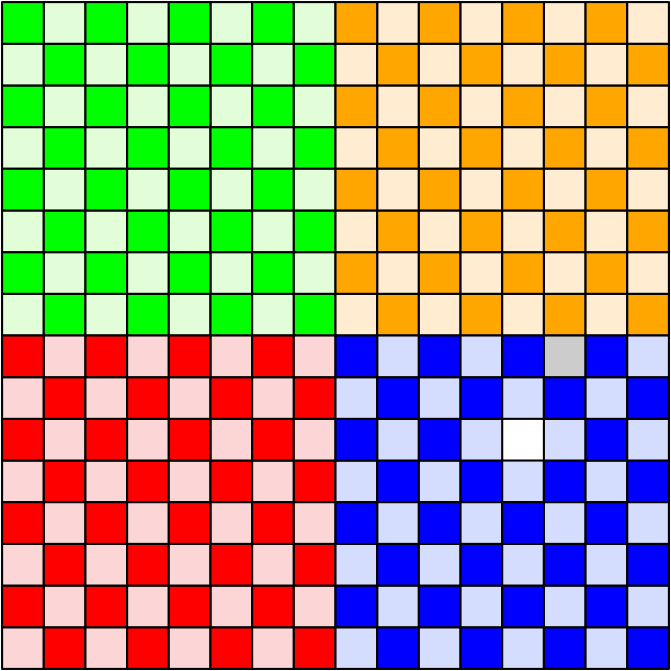 Examples of Recursion:

Triominos
One of them (here the blue one) has the missing field.
Create a list of triominos that fill this up
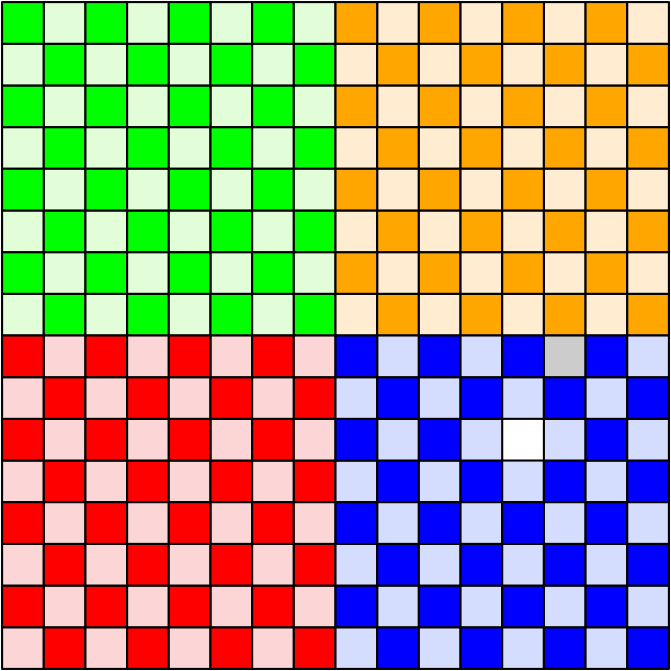 Examples of Recursion:

Triominos
Place a Triomino in the middle, cutting out one field from each of the other sub-boards.
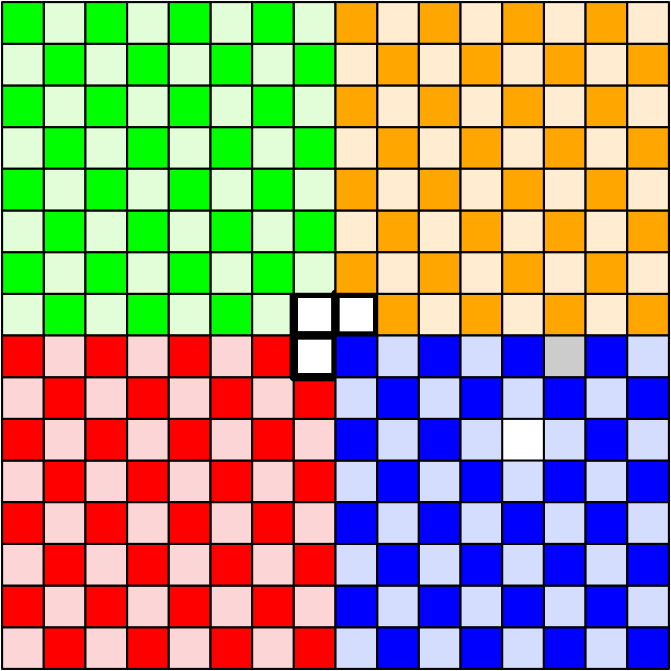 Examples of Recursion:

Triominos
Add this triomino to the list.
The three remaining boards (green, orange, red) can now be covered with triominos
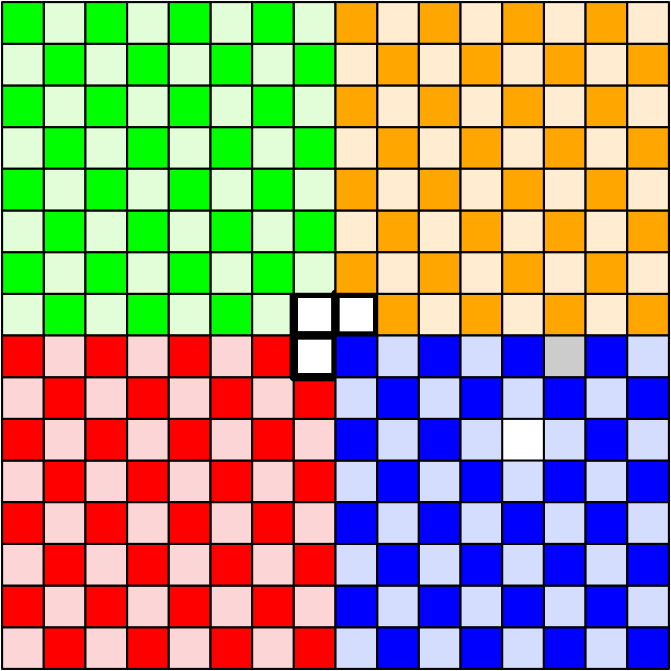